24.01.2022 


Сабақтың тақырыбы: Тіл әліппесі. Синтаксис

Сабақтың мақсаты: Python тіліндегі сызықтық алгоритмдерді программалау
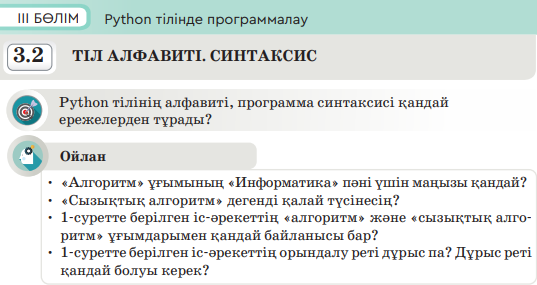 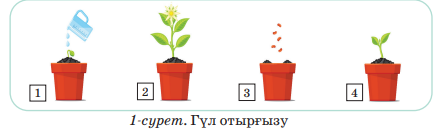 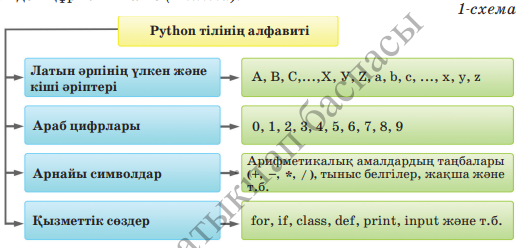 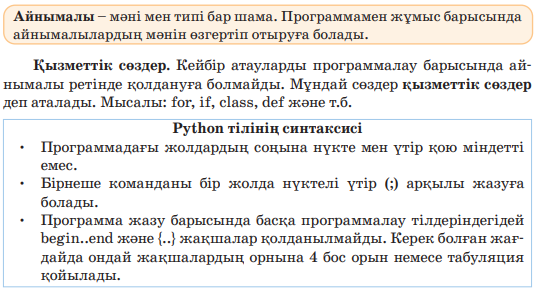 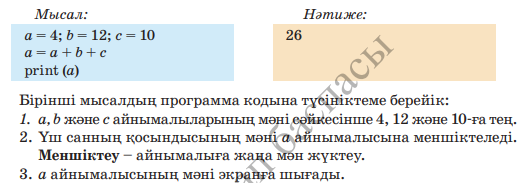 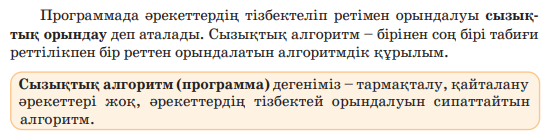 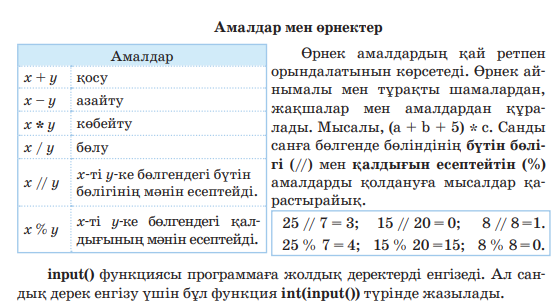 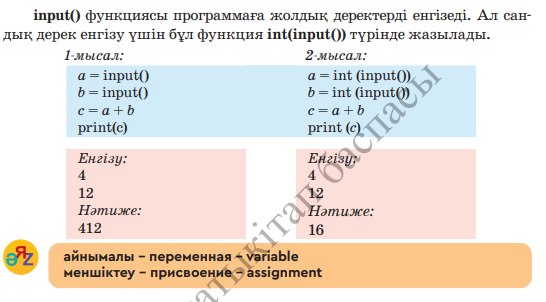 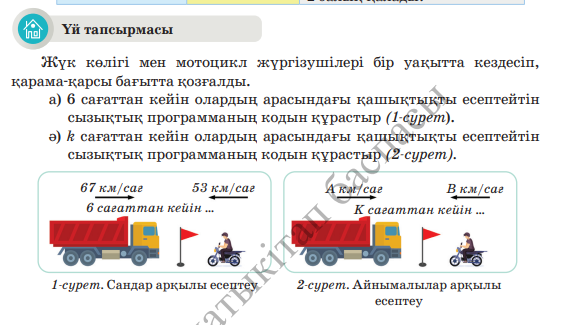